CUENTA PUBLICA2020
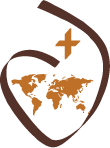 Colegio Del Sagrado Corazón
Concepción
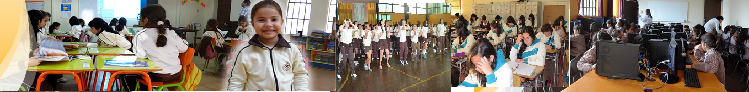 INFORMACIÓN GENERAL
Matrícula 1.367 alumnas
Total  alumnas PIE  : 184 + 3 excedentes
Total  alumnas SEP : 574
 92 Docentes      -   46 Asistentes  de la Educación   -    22  Auxiliares    Total  160

Actividades que se mantuvieron en el año
Talleres Pastorales: Confirmación 2º año-Catequesis 2º año (niñas y papás)-Delegadas de Pastoral alumnas -Misiones-
Taller Bíblico

Talleres Extraescolar: Teatro – Danzas Urbanas - Ajedrez-
 Pintura – Gimnasia Artística – Basquetbol -Flamenco
AREAS DE GESTIÓN
LIDERAZGO
GESTION PEDAGOGICA
PROMEDIOS POR CICLOS
CONVICENCIA ESCOLAR
PASTORAL
RECURSOS
INFRAESTRUCTURA
DETALLE DE INGRESOS Y GASTOS
PROYECTO INTEGRACION
SUBVENCION ESCOLAR PREFERENCIAL (SEP)
SUBVENCION GENERAL
SUBVENCION PRORETENCION
FINANCIAMIENTO COMPARTIDO